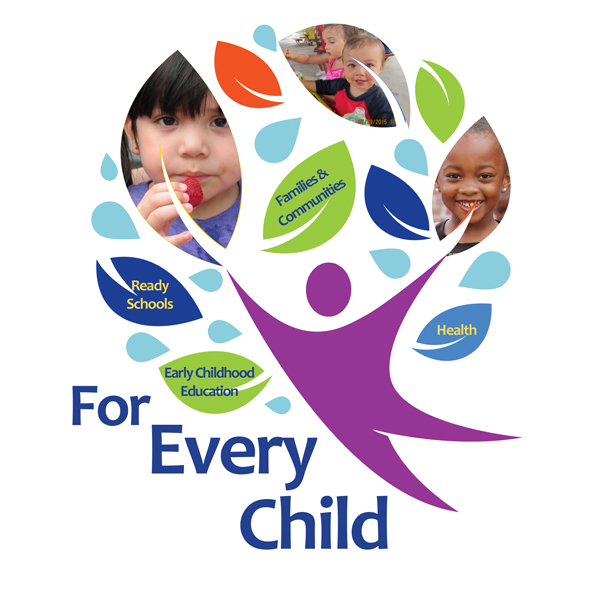 Down East Partnership 
for Children
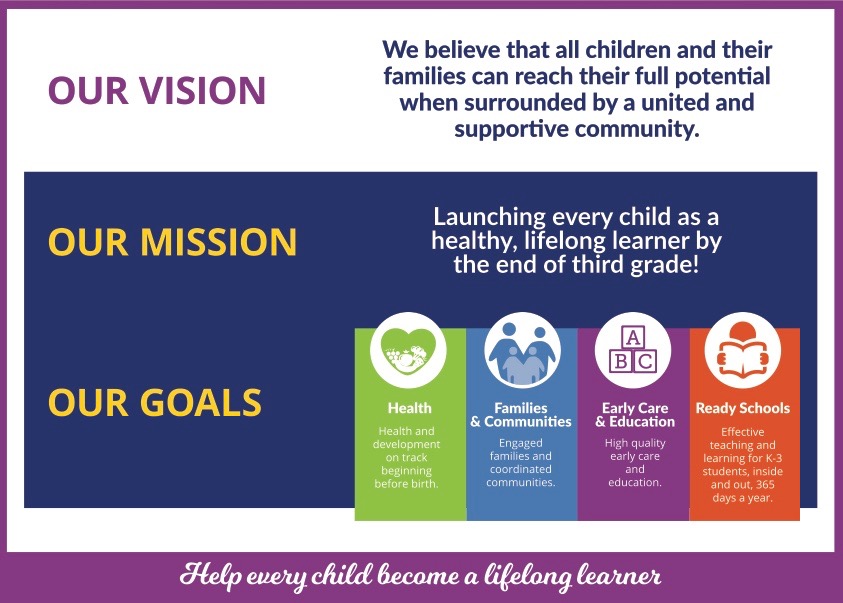 DEPC’s Early Education System Priorities
Leandro: 8 Year Plan for Early Learning
Seven Action Areas  

Increase high-quality early learning opportunities for children from birth.  Action steps include developing a program model for early learning from birth to age three, improvements to child care subsidy rates, and expansion of Family Connects.

Expand access to early intervention services through the NC Infant Toddler Program and include at-risk children in the eligibility for IDEA Part C. This change would be accompanied by increased funding and staffing levels.

Scale up Smart Start.  This action step increases funding for Smart Start to increase support for children birth to age five and families.

Expand the NC Pre-K program to make full year services available to all eligible four-year-olds and enroll at least 75% of eligible four-year-olds in each county. Action steps includes expanding both NC Pre-K slots and rates, addressing teacher pay, and providing transportation.
4
[Speaker Notes: BP]
Leandro: 8 Year Plan for Early Learning
Increase the volume and quality of the early childhood educator pipeline. Action steps include expansion of the Child Care WAGE$ and AWARD$ program, promotion of a model salary scale, and developing new strategies to recruit and retain well-qualified educators. 

Ensure quality transitions and alignment from early childhood programs to K-3 classrooms and strengthen elementary schools’ readiness to support children to achieve early grade success. Action steps include implementing Pre-K to K transition plans, the NC Early Learning Inventory, teaching assistants and providing professional development. 

Facilitate reliable access to high-quality data supporting early childhood education.  Action steps include the development of an early childhood educator workforce registry and improvements to the NC Early Childhood Integrated Data System and Early Childhood Action Plan data dashboards.
5
[Speaker Notes: BP]
Call to Action!
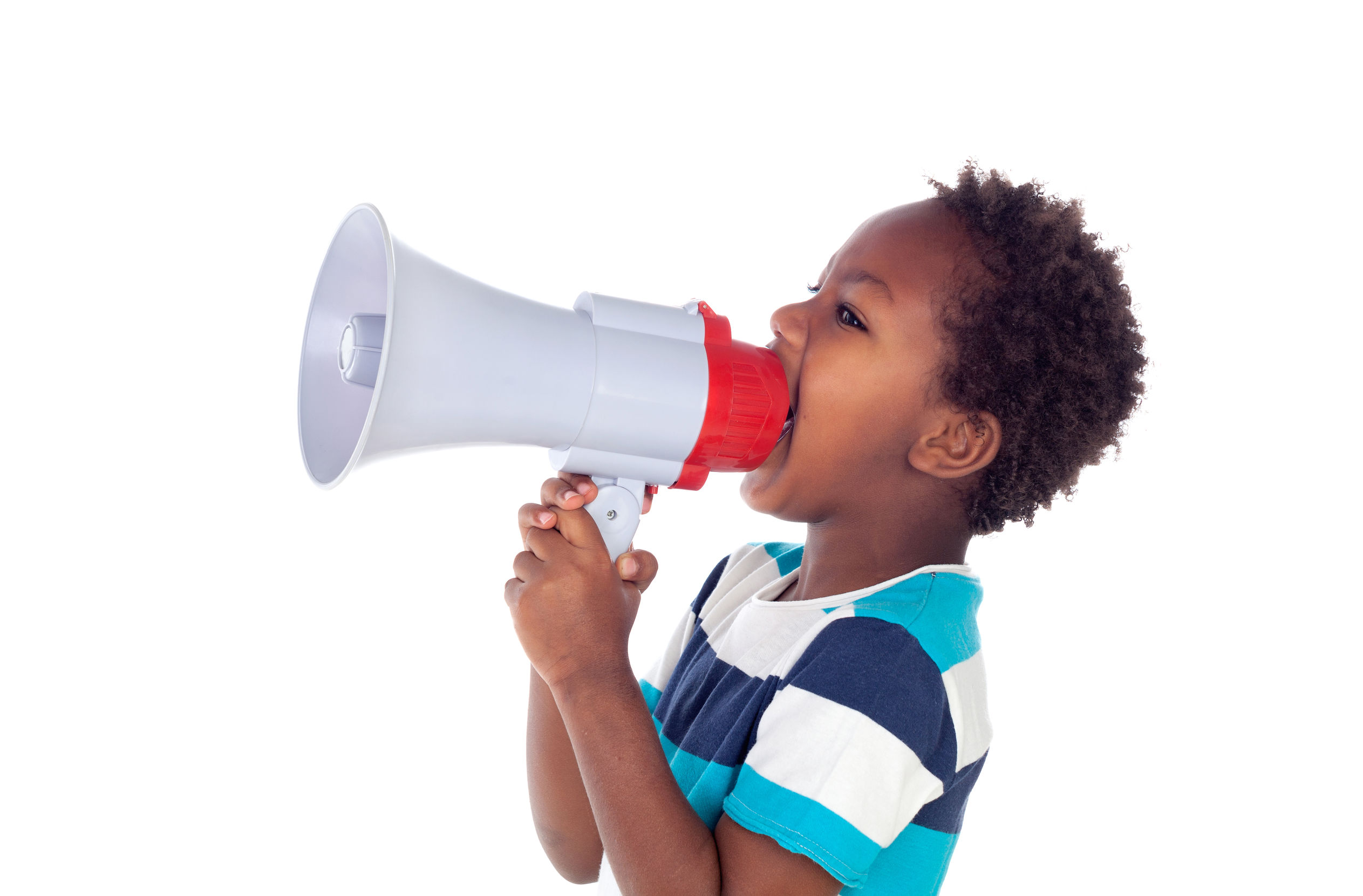 What can you do?